L-Avvent
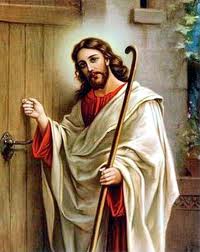 Xi jfisser l-Avvent?Il-Kelma Avvent tfisser miġja. F’dan iż-żmien niċċelebraw it-tliet miġjiet ta’ Ġesú.
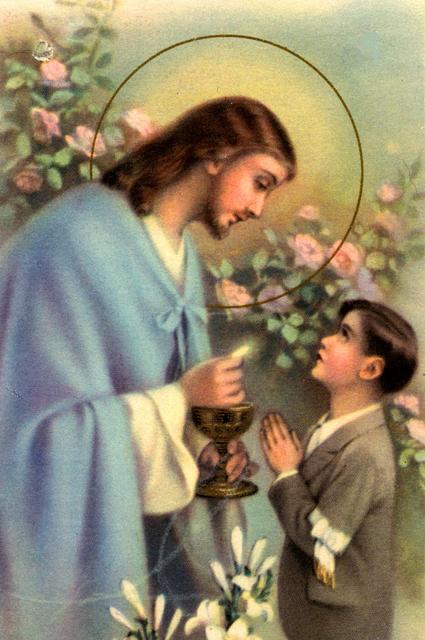 Meta Ġesù ġie fid-dinja elfejn sena ilu.
Meta Ġesù se jerġa’ jiġi fl-aħħar tad-dinja.
Meta Ġesù jiġi ġewwa fina fit-tqarbin.
X’taf aktar dwar l-Avvent?
L-Avvent jibda erbat                        iħdud qabel il-Milied.











Biex aħna ngħixu flimkien mal-Knisja l-erbat iħdud tal-Avvent fil-knisja tintrama l-girlanda.
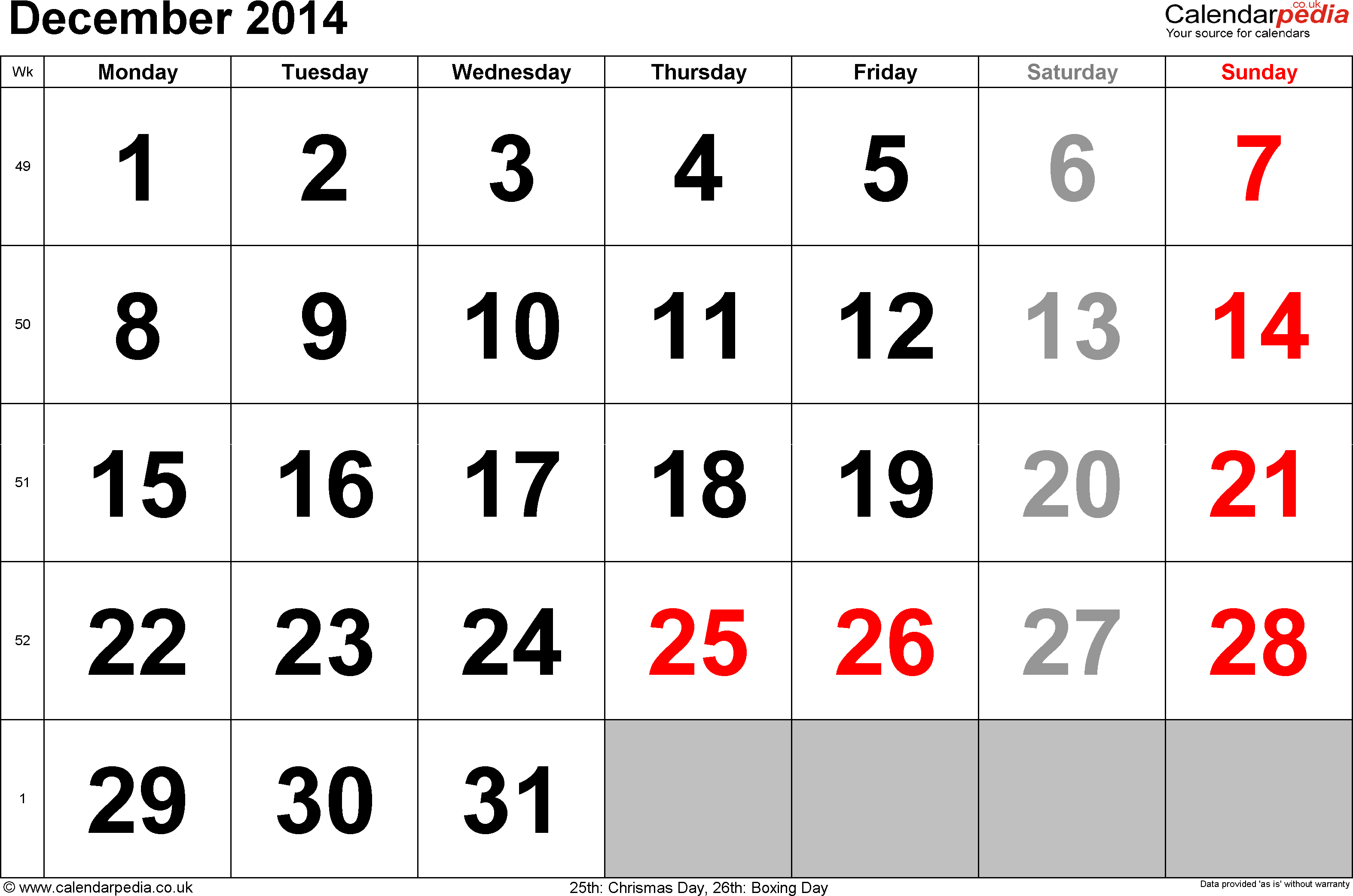 Kif tkun il-girlanda?
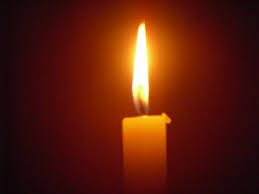 Peress li l-Avvent twil erbat iħdud fil-girlanda ikun hemm erba’ xemgħat.


Ma’ kull Ħadd li jgħaddi tinxtegħel xemgħa.
Għaliex jinxtegħlu x-xemgħat?
Jinxtegħlu x-xemgħat għax id-dawl jirrappreżenta lil Ġesù Kristu.

Ma’ kull xemgħa li tinxtegħel aktar inkunu qed nersqu lejn il-festa tat-twelid ta’ Ġesu.
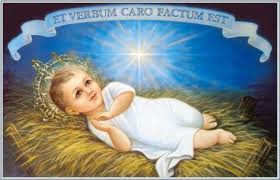 Kif ikunu dawn ix-xemgħat?
Tliet xemgħat ikunu vjola u dawn jirrapreżentaw it-tama, paċi u mħabba.

Ix-xemgħa tat-tielet Ħadd tkun roża biex tfakkarna fil-ferħ li jkun ser iġibilna Kristu meta jitwieled.

F’dan iż-żmien anki l-qassis                 ikun liebes il-vjola.
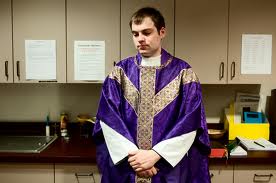 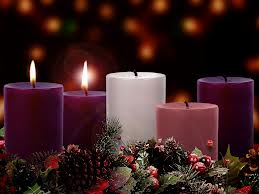 ....Aktar dwar ix-xemgħat
Ix-xemgħa l-oħra tkun roża  u tirrapreżenta l-ferħ. 

Din tinxtegħel fit-tielet Ħadd tal-Avvent.

Fin-nofs tal-girlanda titpoġġa xemgħa bajda li tinxtegħel nhar il-Milied.